cartus:zahnmedizin
Leistungssteigerung durch Sportzahnschiene
anatomie
sportzahnschiene
anwendungskonzepte
einfluss durch sportzahnschienen
einsatzbereiche
abgrenzung sportschutz
zahnärztliches vorgehen
sportbissnahme
kontraindikationen
zusammenfassung
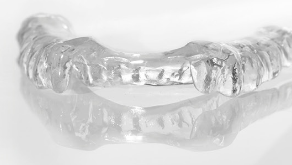 cartus:zahnmedizin
1. Anatomie
cartus:zahnmedizin
Schädel innen/außen
cartus:zahnmedizin
Schädel von innen
dura mater: feste hirnhaut am knochen angeheftet
lageänderung der schädelkompartimente führt zu verziehung der dura mater
körperstatik wird durch spinale verbindung verändert
blutabfluss reduziert
cartus:zahnmedizin
Schädel von aussen
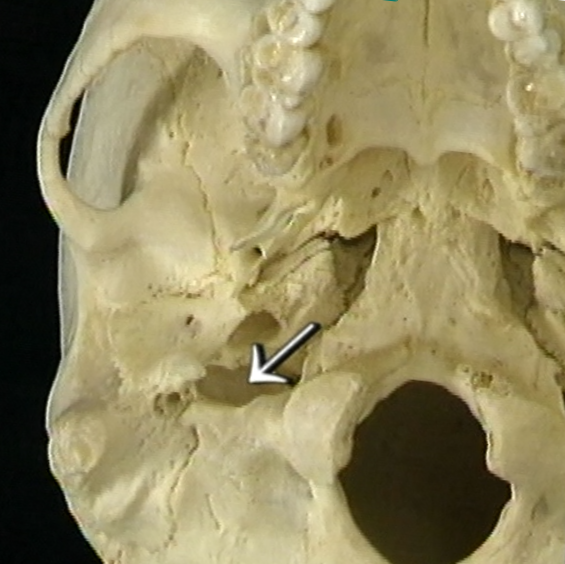 Schädelknochen sind elastisch über Suturen verbunden 
Belastung des Oberkiefers Führt zu räumlicher Verlagerung 
    der  Schädelkompartimente
cartus:zahnmedizin
cartus:zahnmedizin
cartus:zahnmedizin
Nackenrezeptorenfeld (Gleichgewicht)
cartus:zahnmedizin
Anatomie
cartus:zahnmedizin
Nackenrezeptorenfeld:
lageänderung des knöchernen cranio-sacralen systems führt zu veränderungen der muskulatur – (knöcherner Ansatz)
die dehnung wird gemessen über muskelspindeln, golgi sehnenorgane und freie nervenendigungen
Im nackenbereich befinden sich außerordentlich viele solcher freien nervenendigungen => übermittlung der körperhaltung an den cortex
wichtigstes gleichgewichtsorgan neben dem innenohr
Irritationen dieses bereiches hemmen die leistungsbereitschaft
cartus:zahnmedizin
2. Sportzahnschiene
cartus:zahnmedizin
Definition Sportzahnschiene:
Sportzahnschienen sind individuelle Sport- und Fitness Tools, die über Impulse auf die empfindlichen Tast-sensoren des Zahnhalteapparates (v.a. der oberen Seitenzähne und des Eckzahns) neuromuskuläre Reflexe stimulieren
cartus:zahnmedizin
Sportzahnschiene
cartus:zahnmedizin
Neurophysiologie
cartus:zahnmedizin
Ruffinikörperchen:
Mechanorezeptoren der Wurzelhaut des Parodontiums
Registrieren Druck und horizontale Dehnung
Kollagenfaserbündel mit spiralförmig eingebetteten Nervenfasern
Myelinisierte Reizleitung (schnell)
cartus:zahnmedizin
cartus:zahnmedizin
cartus:zahnmedizin
cartus:zahnmedizin
cartus:zahnmedizin
Spinales system:
Nach Stimulation über die  Sportzahnschiene
=> Erhöhte Ansprache des Cortex
=> Schnelleres Lernen
=>Verlagerung der Reizverarbeitung auf spinales System
=> Schnellstmögliche Reizverarbeitung
cartus:zahnmedizin
Eigenschaften der Sportzahnschiene:
Triggerung im Oberkiefer, die Schiene sitzt im Unterkiefer
Hochpräzise Passung
Geringe Disklusion (Sperrung)
Flache Eckzahnführung
Definiertes Elastizitätsmodul
Punktueller/gleichmäßiger Aufbiss

Konzept: 			Regeneration     Training    Wettkampf
cartus:zahnmedizin
Regenerationsschiene
Elastizitäzsmodul 2000 Mpa
Einbiss im Eck- und Seitenzahngebiet
Steilere Eckzahnführung
Tragedauer für ca. eine Stunde nach Training/Wettkampf
Beschleunigt neuronale und muskuläre Entspannung
Unterstützt Stressabbau
Minimiert Muskelkrämpfe
Reduziert Verspannungen
Beschleunigt Rehabilitation von Muskeln, Sehnen und Bändern nach Verletzungen
Überwindung von Schonhaltungen
Senkt Cortisolspiegel
cartus:zahnmedizin
Trainingsschiene (universell):
Elastizitätsmodul 2700 Mpa
Einbiss im bereich Eckzahn
Aufbisspunkte im Seitenzahngebiet
Moderate Eckzahnführung
Tragedauer während Training/wettkampf und für ca. eine Stunde danach
cartus:zahnmedizin
Trainingsschiene (universell)
Leistungsoptimierung für Sportler
Stimuliert das Bewegungszentrum im Stammhirn und das Gleichgewichtsorgan
Beschleunigt erlernte und trainierte Bewegungsmuster
Verbessert die Bewegungskoordination
Verringert die Verletzungsanfälligkeit
Verkürzt die Reaktionszeit
Aktiviert die Hirnaktivität => Wahrnehmung und Konzentrationsfähigkeit sind erhöht
Steigert Muskelkraft und Ausdauerfähigkeit
Vermindert Ermüdungserscheinungen
Verbessert die Sauerstoffzufuhr
cartus:zahnmedizin
Wettkampfschiene:
Elastizitätsmodul ab 3000 Mpa
Maximale Ansprache der Ruffinikörper
Aufbisspunkte
Flache Eckzahnführung
Tragedauer nur während Wettkampf
Intensivste Triggerung
cartus:zahnmedizin
3. Anwendungskonzepte
cartus:zahnmedizin
4. Einfluss durch Sportzahnschienen
kordinationssteigerung
beweglichkeit
Regeneration
verletzungsanfälligkeit
kraftsteigerung
cartus:zahnmedizin
5. Einsatzbereiche
Der effektive Einsatz von Sportzahnschienen ist bei folgenden Sportarten nachgewiesen:
Lauf- und Ballsport (speziell Basketball)
Rudern
Leichtathletik
Kraft-/Kampfsportarten
Radsport
Hockey und Eishockey
Wintersport
Klettern/Freeclimbing/Akrobatik
Studien zu Triathlon und Schwimmen fehlen bisher!
cartus:zahnmedizin
6. Abgrenzung Sportschutz
cartus:zahnmedizin
Sportschutz
cartus:zahnmedizin
Sportschutz
cartus:zahnmedizin
Sportschutz
cartus:zahnmedizin
Sportschutz
cartus:zahnmedizin
Sportschiene Übersicht:

Wird immer im Oberkiefer getragen
Hohe Passgenauigkeit
Bukkal: Ausdehnung bis ins Vestibulum – Mindestens 1/3 der Wurzellänge
Mehrschichttechnik je nach Sportart (Double/ Triple-Layer)
Einbiss
Keine Behinderung der Atmung
cartus:zahnmedizin
Fazit:				
Sportschutz wird ausschließlich im Oberkiefer getragen und führt nicht zu erhöhter Triggerung
Der individualisierte Biss kann zu einem Ausgleich der Körperstatik führen, die Wirkung ist dann enthemmend
Die Funktion des Sportschutzes liegt nicht in der Leistungssteigerung
cartus:zahnmedizin
7. Zahnärztliches Vorgehen
Erhebungsbogen/Sportscreening
Zahnmedizinische Diagnostik: Anamnese/Befund
		OPG (Übersichtsröntgen):
				Zahnärztliche Fokussuche
				Nasennebenhöhle
				Kiefergelenk
		Klinische Diagnostik:
				DMF (delayed/missed/filled teeth)
				Parodontales Screening
				Funktion  Sportschienung
				Muskelpalpation
cartus:zahnmedizin
8. Sportbissnahme
Relaxierung
Sperrung bis maximal 3 mm (Aufbisssilikon)
Sportartspezifische Position/Gerät/Kleidung
cartus:zahnmedizin
Sportbissnahme
Sportartspezifische Position/Gerät
Sportartspezifische Kleidung
Fixation mit Bisssilikon (hart)
cartus:zahnmedizin
Sportbissnahme
cartus:zahnmedizin
Sportbissnahme: Übersicht
Relaxierung
Sportartspezifische Kleidung/Position/gerät
Sperrung bis ca. 3 mm
Fixation mit Bisssilikon (hart)
Abdrucknahmen: Ober-/Unterkiefer mit A-Silikon/ Poyether-Gummie-Massen/Polysiloxanen, Scan
cartus:zahnmedizin
9. Kontraindikationen
Kinder/Jugendliche unter 16 Jahren
Allgemeinerkrankungen
Zahn-/Mund-/Kiefererkrankungen
Nach zahnärztlichen Eingriffen (chirurgisch)
Intraorale Verletzungen
Schluckbeschwerden
Atemwegserkrankungen
Asthma
Allergien auf Kunststoffe mit Acrylatbasis
cartus:zahnmedizin
10. zusammenfassung
Leistungsförderndes Sport- und Fitnessgerät
Tragezeit ist beschränkt auf den Sport und für eine Stunde zur Regeneration
Sinnvolle Anwendung bei jedem Leistungsspektrum
Ausgleich der Körperstatik
Minimiert das Verletzungsrisiko
Beschleunigt die Regenation
„All-in-one Schiene“ genügt für den leistungsorientierten Athleten
Keine weiteren Zahnärztlichen Kontrolluntersuchungen notwendig
cartus:zahnmedizin
11. Literatur
Ann. Med. 2019; 51(sup1):15-21
Effects of occlusial splints on shoulder strength and activation
Dias A.,  Redinha L., Vaz JR, Cordeiro N., Silva L., Pezzerat-Correira P.

German Journal of Sports Medicine: 62,Nr.12(2011)
Effekte eines individuell angepassten Sportmundschutzes auf die funktionelle Wirbelsäulenstellung beim Feldhockey
Ohlendorf D., Garcia N., Turbanski S., Schmidtbleicher D., Kopp S.

Fitness managment Oct. 2019
Spezielle Zahnschiene steigert die sportliche Performance
fM Redaktion
cartus:zahnmedizin
Kontaktdaten:Dr. med. dent. Holger Cartus M.Sc.Theodor-Heuss-Strasse 4369181 St. Ilgene-mail: Praxis@dr-cartus-zahnmedizin.dewww.dr-cartus-zahnmedizin.defon: 06224-3178Fax: 06224-922303Ästhetisch-rekonstruktive Zahnmedizin/Funktion (Master)Zahnärztliche SportmedizinZahnärztliche SchmerztherapieCranio-sacrale OsteopathieMuskelfunktion
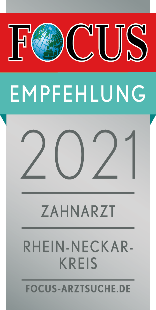